Meranie napätia:
Meranie prúdu:
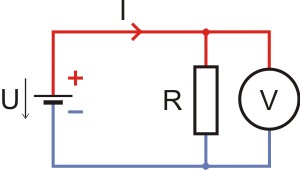 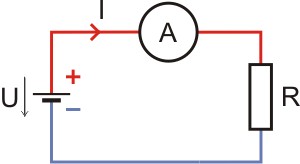 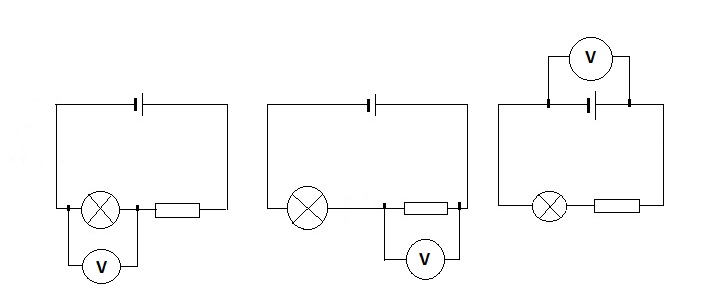 II. Kirchoffov zákon:
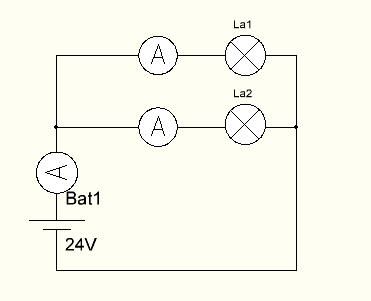 1. Kirchoffov zákon
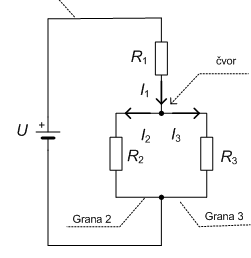 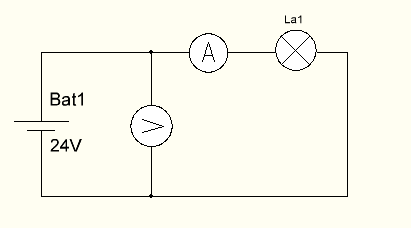 Meranie odporu nepriamou metódou
(Ohmov zákon)
Meranie napätia a prúdu:
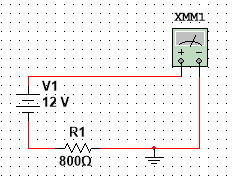 V programe Multisim vytvorte elektrický obvod s jednosmerným zdrojom 12V a rezistorom 800 Ohmov. Zapojte ampérmeter a odčítajte prúd.





V programe Multisim vytvorte elektrický obvod s jednosmerným zdrojom 12V a rezistorom 800 Ohmov. Zapojte voltmeter a odčítajte napätie na odpore.
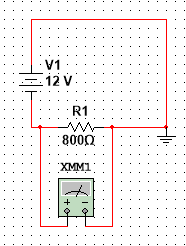 Z nameraných hodnôt overte hodnotu odporu (800 Ohmov).
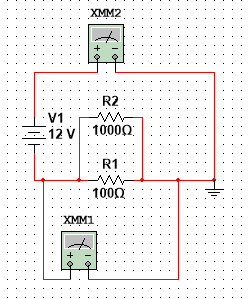 Meranie odporu nepriamou metódou
3.  V elektrickom obvode zapojte paralelne 2 rezistory s hodnotami R1=100 Ohmov a R2=1000 Ohmov, zdroj má napätie 12V. Zistite výsledný odpor pomocou ampérmetra a voltmetra simuláciou. Obvod zakreslite.
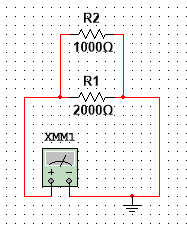 4. Vypočítajte výsledný odpor pomocou Multisimu pre rezistory, ktoré sú zapojené paralelne s hodnotami 1000 Ohmov a 2000 Ohmov. 
Overte pomocou simulácie.
Simulácie v Multisime
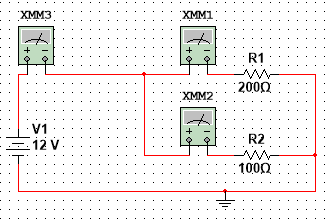 5.  Overte 2. Kirchoffov zákon v obvode s dvoma rezistormi s hodnotami 100 Ohmov a 200 Ohmov zapojených paralelne s jednosmerným zdrojom 12 V. (Súčet prúdov v uzle sa rovná 0).
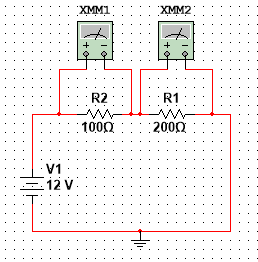 6. Overte 1. Kirchoffov zákon v obvode s dvoma rezistormi s hodnotami 100 Ohmov a 200 Ohmov
Zapojených do série a so zdrojom 12V. (Súčet napätí na spotrebičoch v slučke sa rovná napätiu zdroja.)
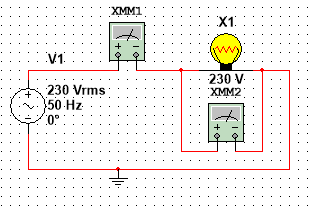 Simulácie v Multisime
7. Zapojte elektrický obvod so žiarovkou s výkonom 40W v obvode striedavého prúdu so zdrojom 230V. Overte výkon žiarovky nameraním prúdu a napätia na žiarovke.
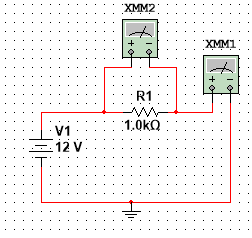 8. Overte Ohmov zákon v jednosmernom obvode s napätím 12V, na rezistore 1000 Ohmov.
Zapojte nasledovné elektrické obvody (simulujte v Multisime):
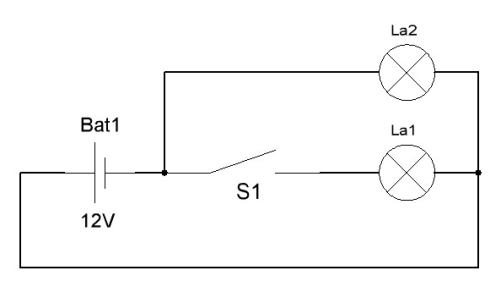 2:
1:
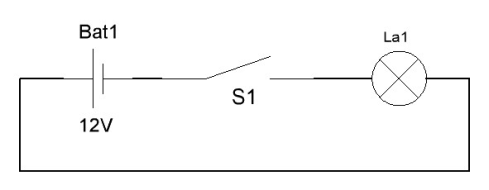 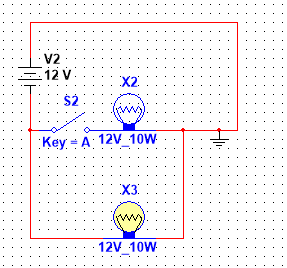 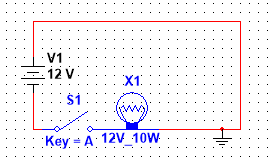 Zapojte nasledovné elektrické obvody (simulujte v Multisime):
3:
4:
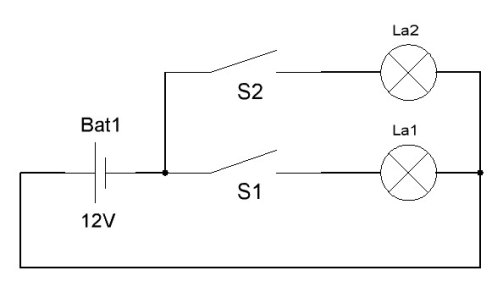 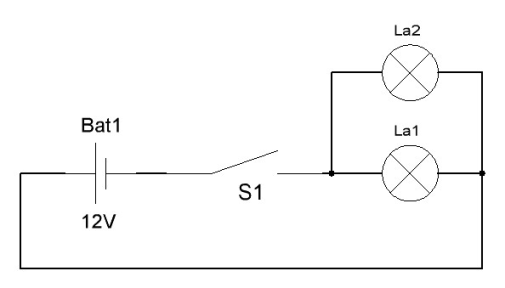 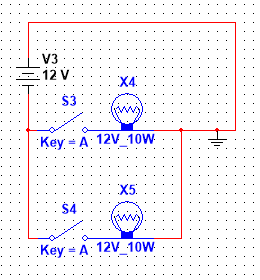 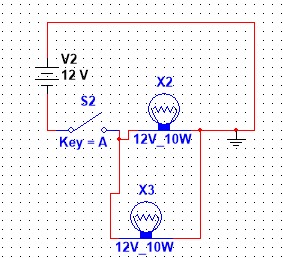 Zapojte nasledovné elektrické obvody (simulujte v Multisime):
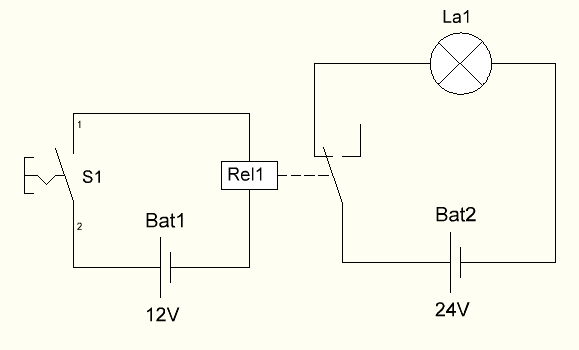 5:
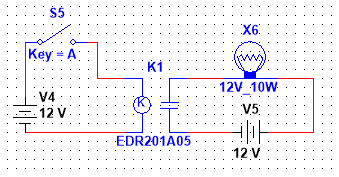 Zapojte nasledovné elektrické obvody (simulujte v Multisime):
7:
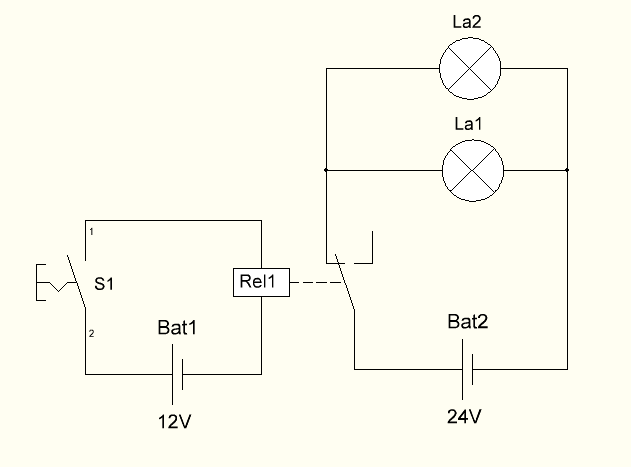 6:
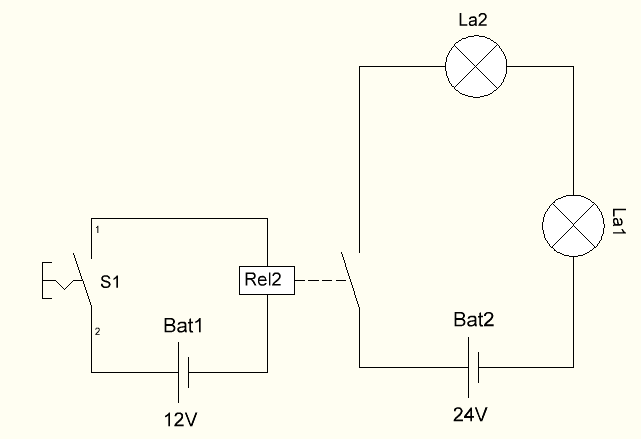 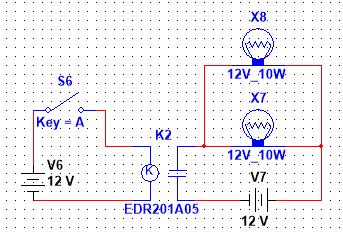 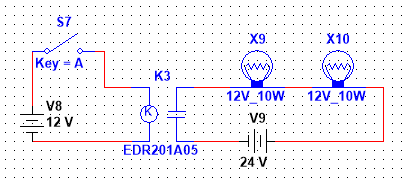 1. Vytvor simuláciu obvodu v programe Multisim
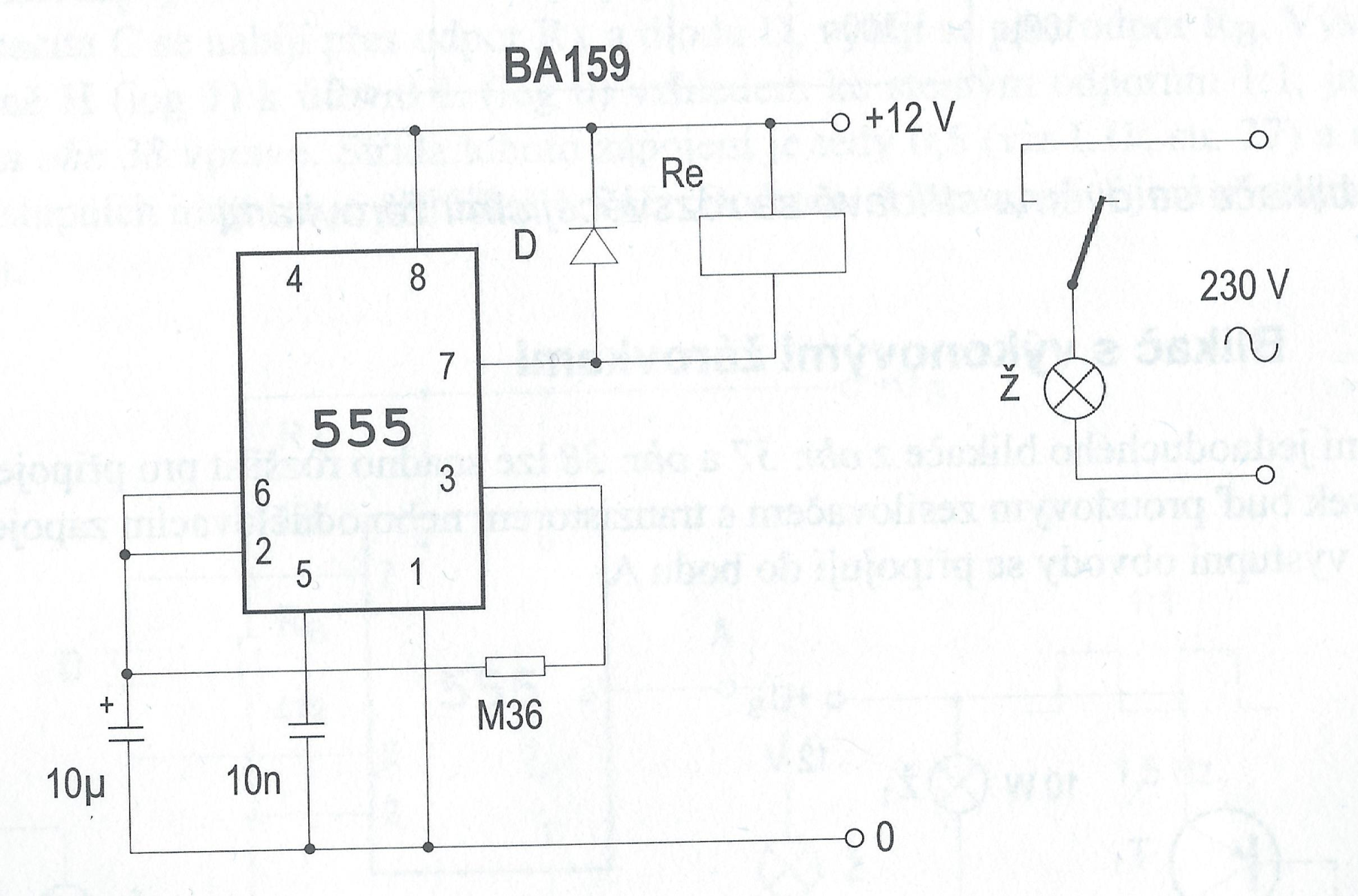 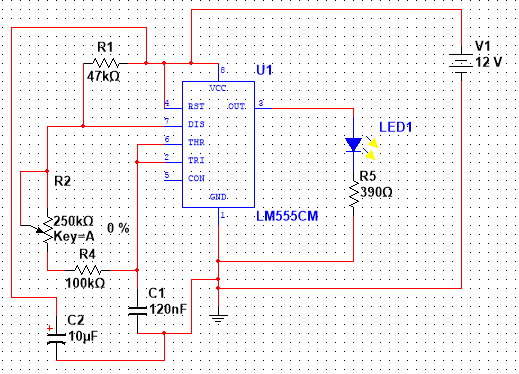 2. Vytvor simuláciu obvodu v programe Multisim
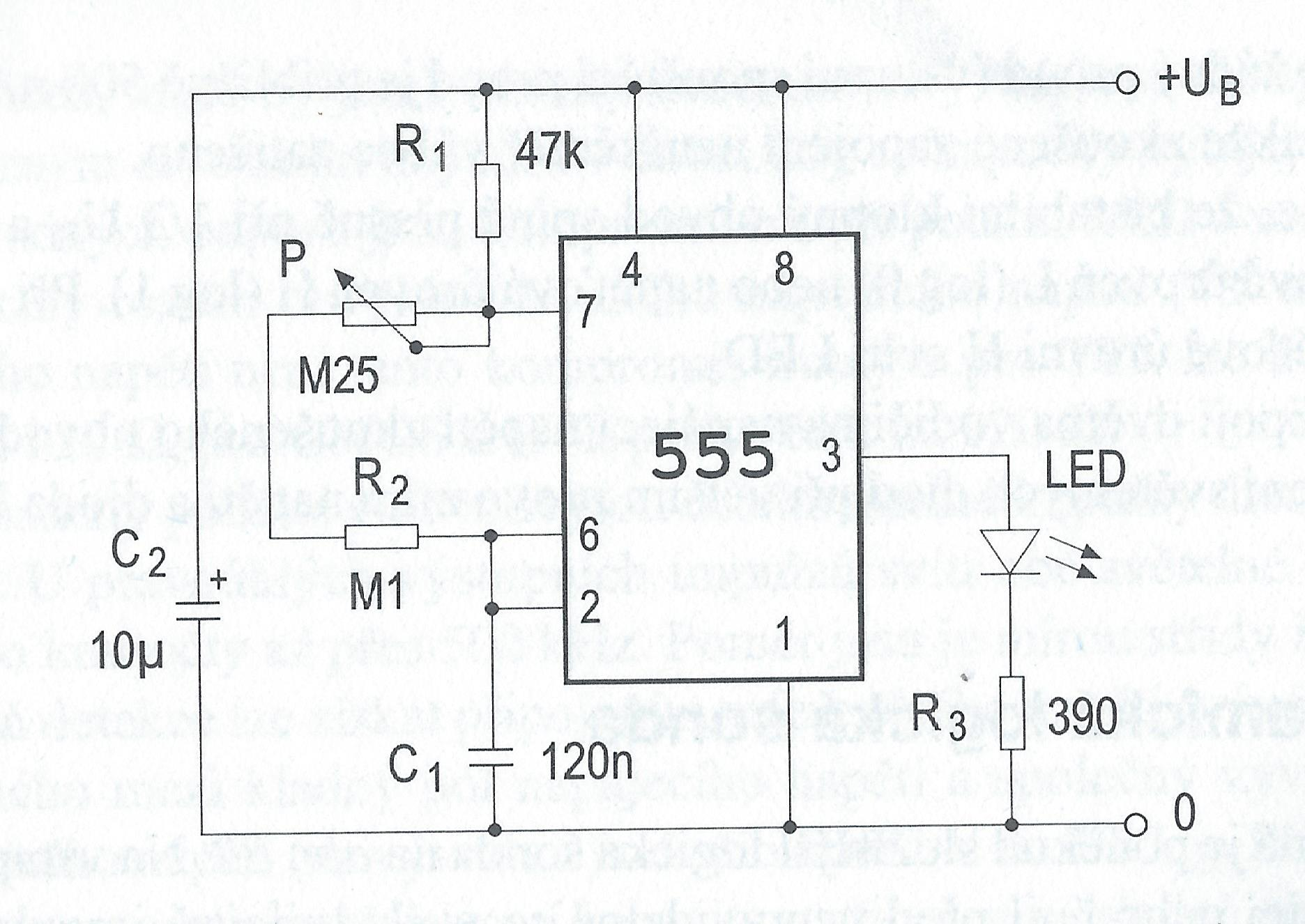 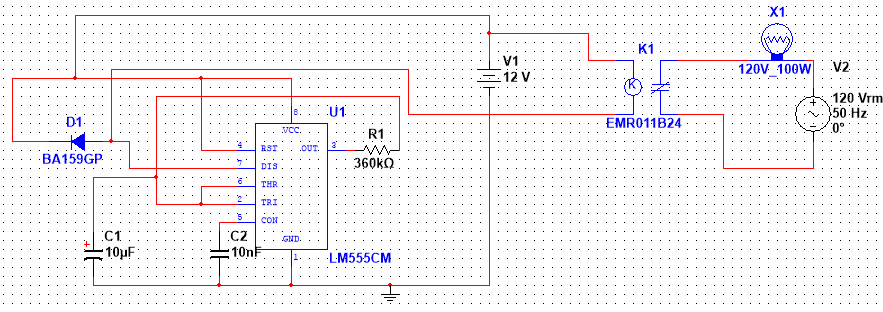